Writing Syllabi that Promote and Embrace Diversity and Inclusion Part 1/a
Lucie Mingla
New York City College of Technology
AGENDA Hour 1
20XX
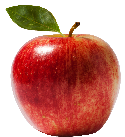 15-min) Presentation
3- (5-min) Poll activity: Polling yes/No question: Do you feel that your syllabus communicates diversity and inclusion?
1- (5-min)  Entry Ticket: “What’s one thing you do to make your syllabus more inclusive?” [Please type your response in the chat]
Some of the major Items to be considered when writing the syllabus
Sample provided at: https://openlab.citytech.cuny.edu/mingla-writing-syllabus/
Quick Interaction
10-min) Interactive
5- (10-min) Interactive
Q & A sharing ideas about the key concepts from the presentation
4- (15-min) Presentation
Show one example from your syllabus that communicates inclusion. Type on chat box. Share
Maximincto od essi sime voluptati ipis maximus liquatem voluptatur.
Title Writing Syllabi that Promote and Embrace Diversity and Inclusion
2
Goal: Contributing and sharing ideas on creating effective syllabus that help us communicate better with our students, and help every student grow despite the background
I will try my best to bring some of the ideas, challenges and contributions, but you all are welcome to contribute and share your struggles and successes too.
Reasoning
Starting with an inclusive and up to date syllabus and making an ongoing effort to ensuring that every voice is heard, and every student can thrive and learn, can lead to a successful course outcome.
Objectives
Creating policies, statements, and information that establish communication and behaviors that are inclusive and consider such prospective as disabilities, mental health issues, transgender, financial challenges, underrepresented groups, etc.
Using inclusive resources such as texts, videos articles, films, that are inclusive considering racial, gender, geographic, socioeconomic, and ability status. Consider: Who is it, who it is directed to, who is the producer.
Communicating and setting expectations for a constructive dialogue despite differences,  respecting each other's opinions, clarifying, explaining, and providing scientific facts for making the main conclusions and decisions.
Stages of designing for a good structure of the course
Stages of backward design
When you use UDL, you assume that barriers to learning are in the design of the environment, not in the student.
Writing syllabus that promote inclusion overview
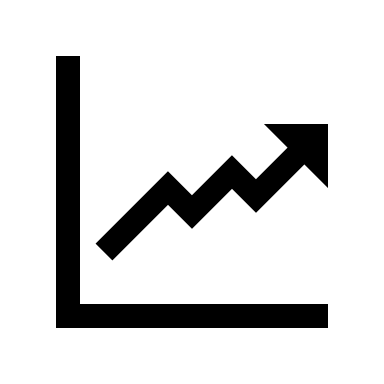 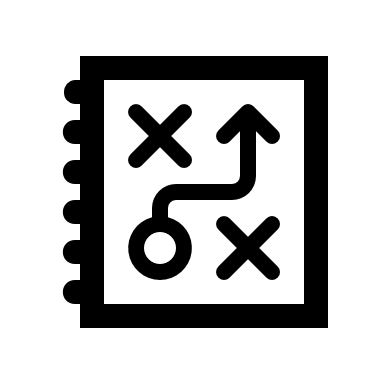 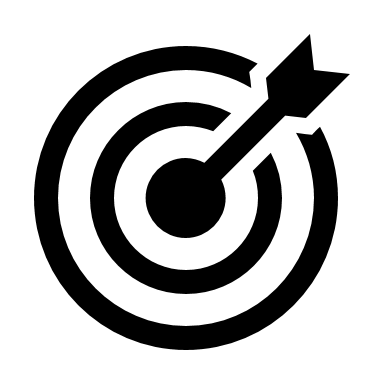 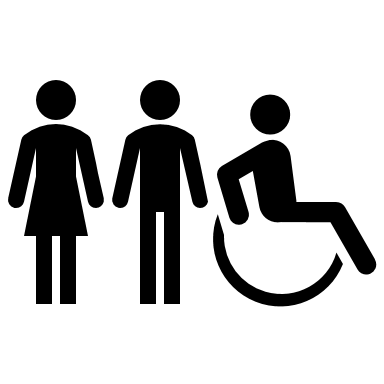 Ensuring multiple means of engagement, action and expressions, and representations for writing inclusive syllabus
An Overview of Curriculum Structure
Faculty major responsibilities and presence
Student’s responsibilities and presence
Why is it important that we consider all of it in the syllabusConsider student-centered and contributions here
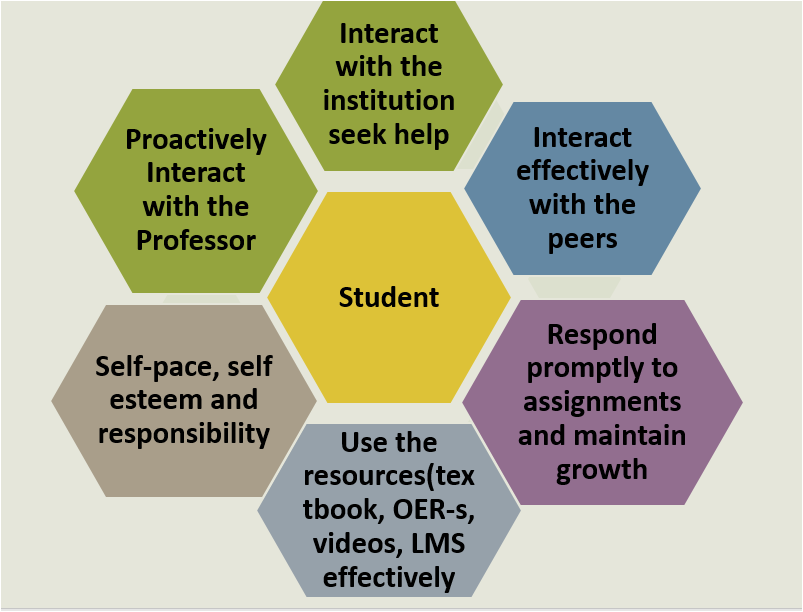 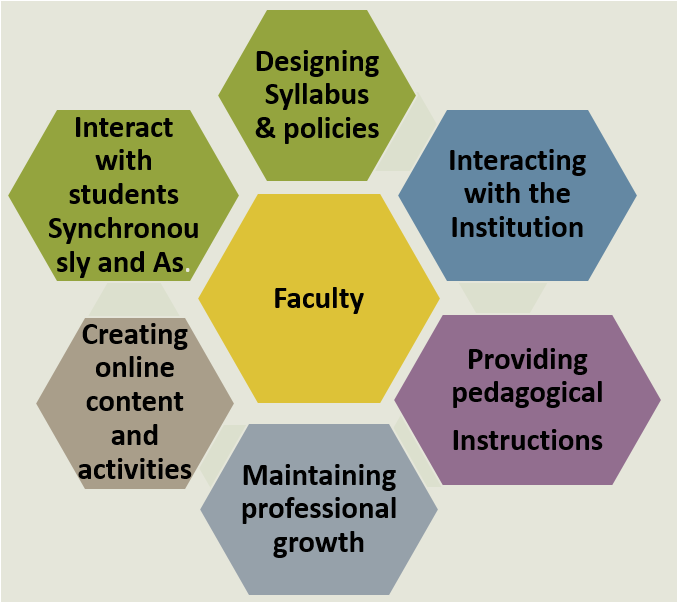 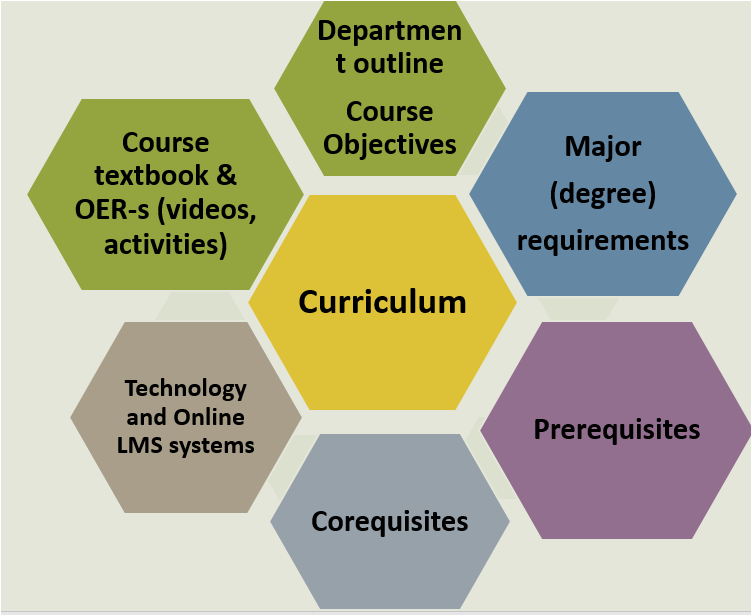 3- (5-min) Poll activity
Polling yes/No question: 
Do you feel that your syllabus communicates diversity and inclusion?
If you didn’t bring your syllabus, you can use any of the samples 
provided on City Tech/Open Lab 
Sample provided at:
https://openlab.citytech.cuny.edu/mingla-writing-syllabus/